מערכת שידורים לאומית
שיעור 4 – הערכות אלקטרונים באטום , יונים ונוסחת ייצוג אלקטרונית של אטומים ויונים חד אטומים
כימיה י"א-י"ב
שם המורה: יגאל לינקובסקי
מה נלמד היום
הערכות אלקטרונים באטום
יונים חד אטומים
נוסחת ייצוג אלקטרונית של אטומים ויונים חד אטומיים
הערכות אלקטרונים באטום
הערכות אלקטרונים באטום
נבחן את ההרכב האטומי של האיזוטופ השכיח ביותר של אטום המימן:
הערכות אלקטרונים באטום
בעזרת מיקרוסקופ אלקטרונים מיוחד, ניתן לקבל הדמיה של אלקטרון יחיד זה באטום המימן:
למרבה ההפתעה ניתן לראות "ענן אלקטרונים" בעל צורה מעגלית סביב גרעין האטום.(בתלת ממד מדובר בצורה כדורית) 
מכאן ניתן להסיק כי אלקטרון, בניגוד לחלקיקי חומר, אין לו מיקום אחד מוגדר אלא מדובר בהסתברות למצוא אותו במרחב מסוים המכונה אורביטל
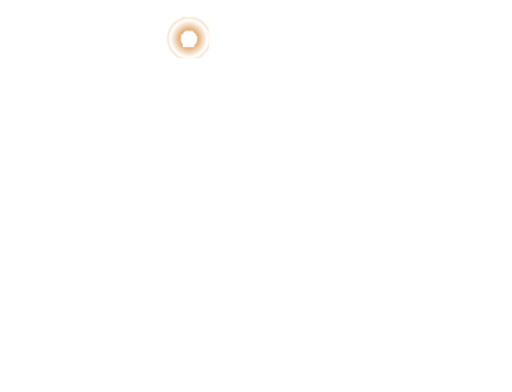 הערכות אלקטרונים באטום
אורביטל – אזור במרחב סביב גרעין האטוםהמתאר את ההסתברות למצוא את האלקטרון
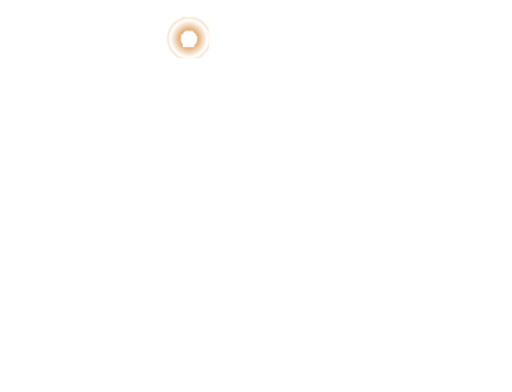 הערכות אלקטרונים באטום
נשווה את ענן האלקטרונים באטום המימן, H,  לענן האלקטרונים באטום הליום, He
סה"כ 1 אלקטרון באטום
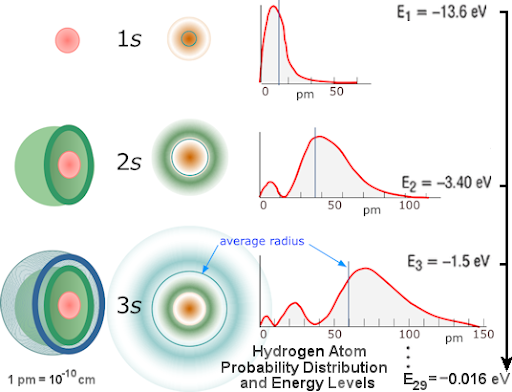 הערכות אלקטרונים באטום
ניתן לראות שככל שישנם יותר אלקטרונים באטום, צפיפות האלקטרונים גבוהה יותר
סה"כ 2 אלקטרונים באטום
סה"כ 1 אלקטרון באטום
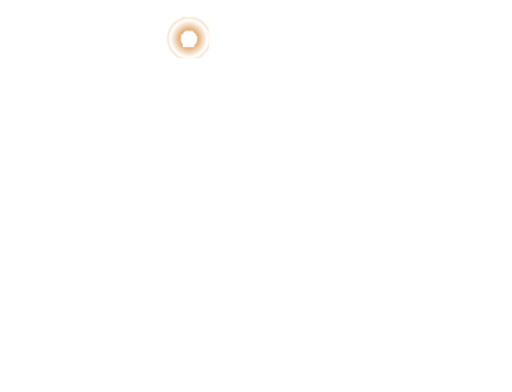 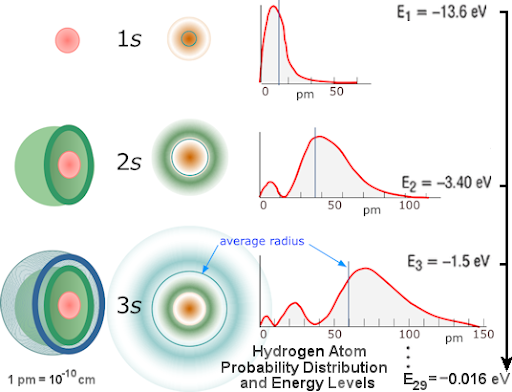 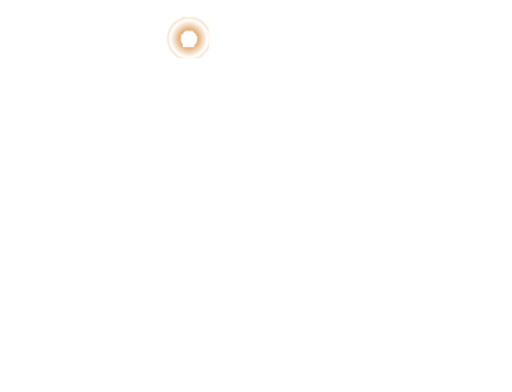 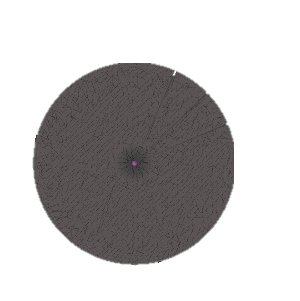 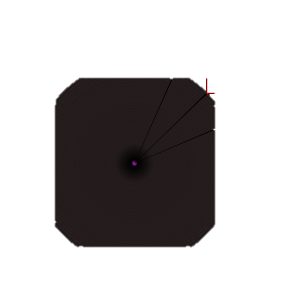 הערכות אלקטרונים באטום
נשווה כעת את ענן האלקטרונים באטום המימן, He,  לענן האלקטרונים באטום ליתיום, Li
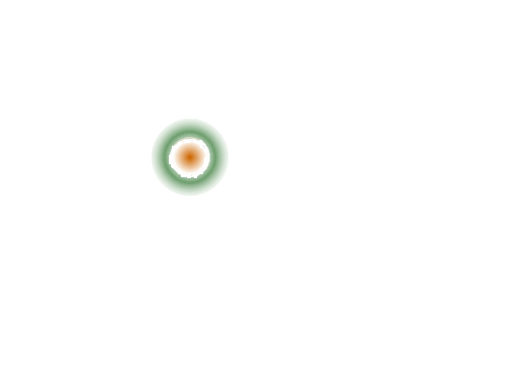 סה"כ 2 אלקטרונים באטום
סה"כ 3 אלקטרונים באטום
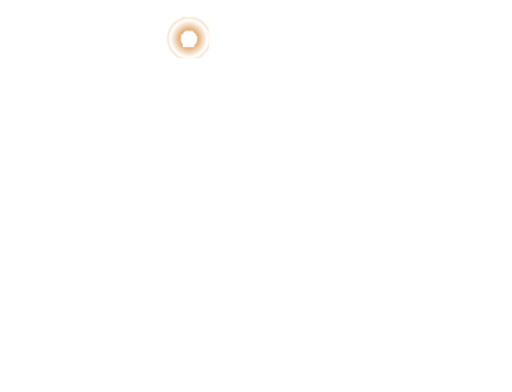 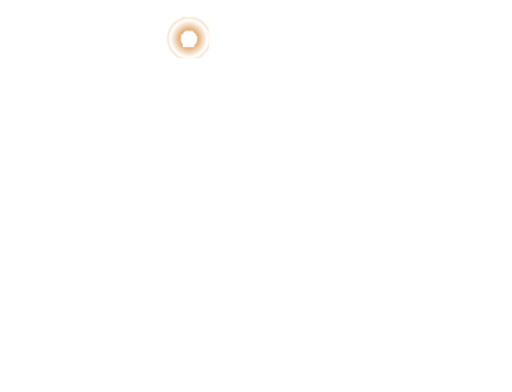 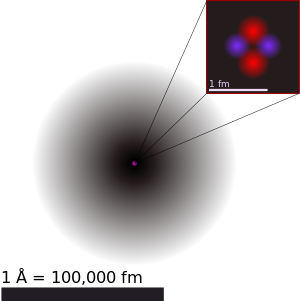 הערכות אלקטרונים באטום
במקרה זה ניתן לראות שהאלקטרון הנוסף, מאוכלס רחוק יותר מגרעין האטום(ענן האלקטרונים הירוק)
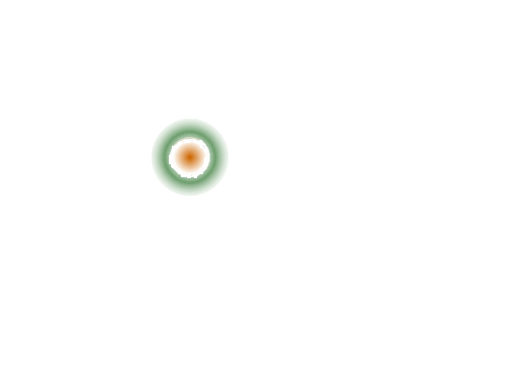 סה"כ 2 אלקטרונים באטום
סה"כ 3 אלקטרונים באטום
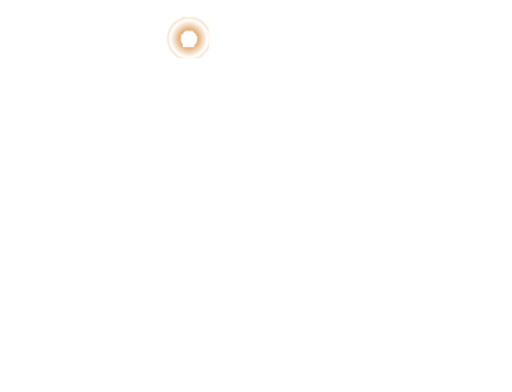 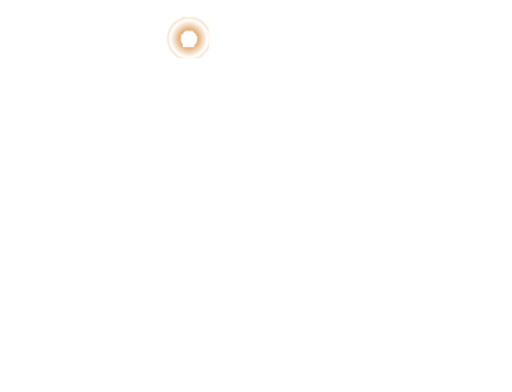 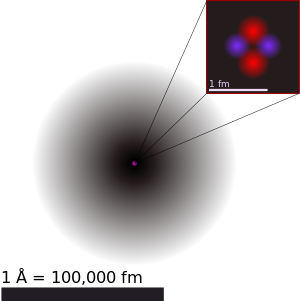 ככל שישנם יותר  אלקטרונים באטום,  חלק מענני האלקטרונים נמצאים 
רחוק יותר מהגרעין – אזורים אלה נקראים רמות אנרגיה מאוכלסות.
הערכות אלקטרונים באטום
רמת האנרגיה הקרובה ביותר לגרעין האטום מכונה רמת היסוד
רמת האנרגיה הרחוקה ביותר מגרעין האטום אשר נמצאים בה אלקטרונים מכונה רמת ערכיות
ברמת היסוד יכולים להימצא עד 2 אלקטרונים
בכל רמת אנרגיה נוספת יכולים להימצא עד 8 אלקטרונים(עובדה זו נכונה עבור כל האטומים בעלי מספר אטומי הקטן או השווה ל-20)
הערכות אלקטרונים באטום
דוגמאות
לאטום המימן, H, יש סה"כ 1 אלקטרון באטוםנסמן היערכות אלקטרונים זו באופן הבא:

לאטום ההליום, He, יש סה"כ 2 אלקטרונים באטוםנסמן היערכות אלקטרונים זו באופן הבא:
H: 1
He: 2
הערכות אלקטרונים באטום
דוגמה: היערכות אלקטרונים באטום ליתיום , Li
לאטום ליתיום, Li, יש סה"כ 3 אלקטרונים באטוםנסמן היערכות אלקטרונים זו באופן הבא:
Li: 2 , 1
הערכות אלקטרונים באטום
דוגמאות
לאטום הפלואור, F, יש סה"כ 9 אלקטרונים באטוםנסמן היערכות אלקטרונים זו באופן הבא:

לאטום הניאון, Ne, יש סה"כ 10 אלקטרונים באטוםנסמן היערכות אלקטרונים זו באופן הבא:
F: 2 , 7
Ne: 2 , 8
הערכות אלקטרונים באטום
דוגמה: הערכות אלקטרונים באטום נתרן , Na
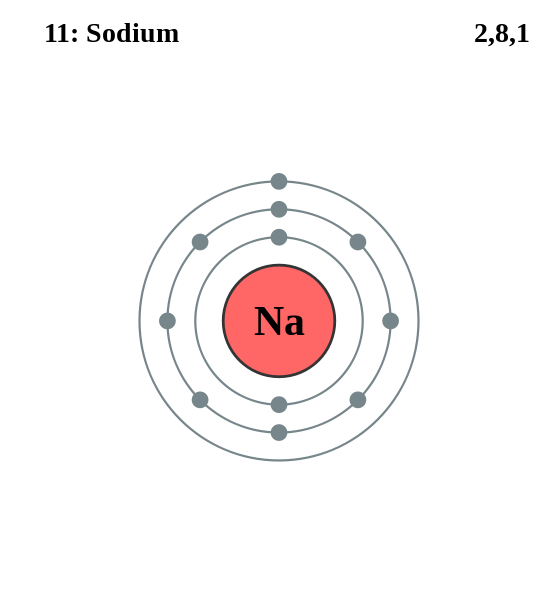 לאטום נתרן, Na, יש סה"כ 11 אלקטרונים באטוםNa: 2 , 8 , 1
אלקטרון אחד
ברמת הערכיות
2 אלקטרונים ברמת היסוד
היערכות אלקטרונים והקשר לטבלה המחזורית
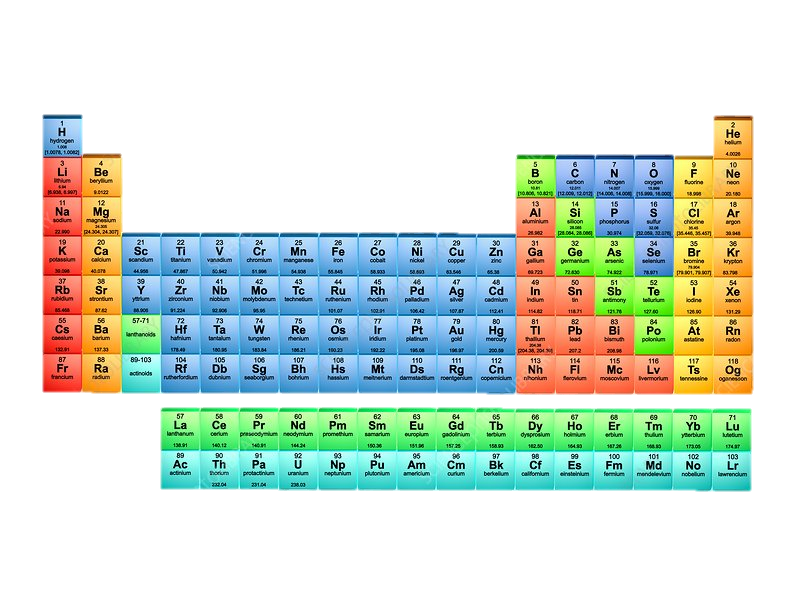 טור1
טור8
מיקום אטום הסידן , Ca, בטבלה המחזורית הוא:
שורה 4 טור 2
טור2
טור4
טור3
טור5
טור7
טור6
שורה 1
שורה 2
שורה 3
שורה 4
שורה 5
שורה 6
שורה 7
היערכות האלקטרונים של אטום הסידן , Ca , (20 אלקטרונים סה"כ) היא:Ca: 2 , 8 , 8 , 2
היערכות אלקטרונים והקשר לטבלה המחזורית
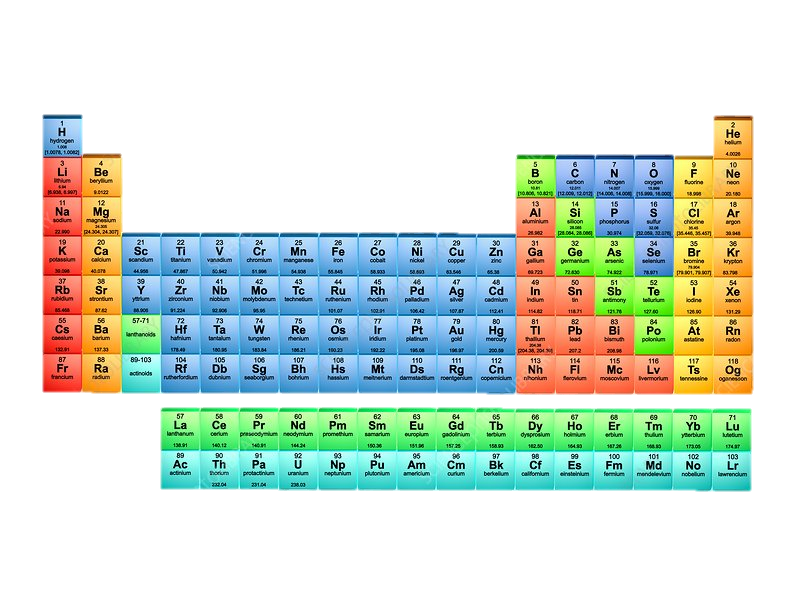 טור1
טור8
טור2
טור4
טור3
טור5
טור7
טור6
Ca: 2 , 8 , 8 , 2
שורה 1
שורה 2
שורה 3
שורה 4
שורה 5
שורה 6
שורה 7
שורה 4   4 רמות אנרגיה מאוכלסות באלקטרונים
טור 2  2 אלקטרוני ערכיות
מבנה האטום
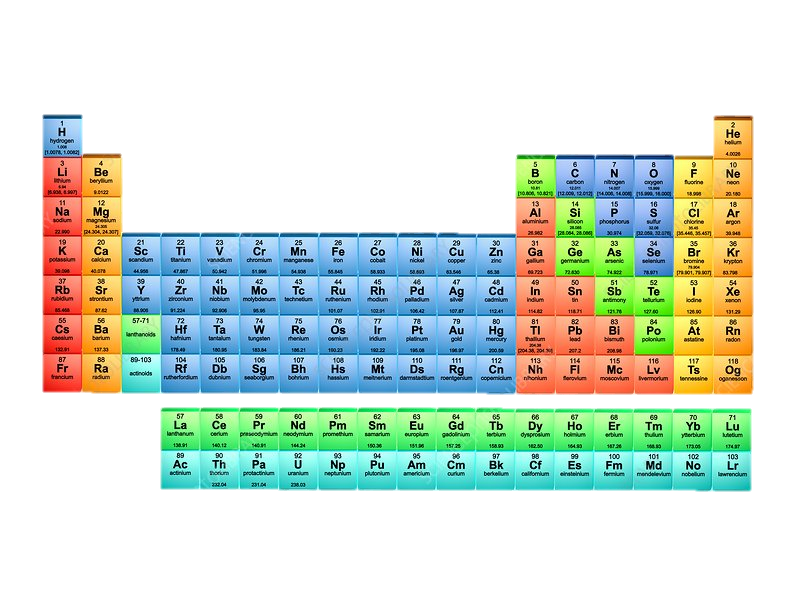 היערכות אלקטרונים והקשר לטבלה המחזורית
טור1
טור8
טור2
טור4
טור3
טור5
טור7
טור6
שורה 1
שורה 2
שורה 3
שורה 4
שורה 5
שורה 6
שורה 7
מספר השורה  מספר רמות אנרגיה המאוכלסות באלקטרונים באטום
מספר הטור  מספר אלקטרוני ערכיות
וכעת הפסקת תרגולהערכות אלקטרונים באטום
סירקו את קוד ה – QR שלפניכם לקבלת התרגיל
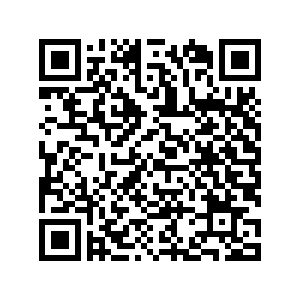 פתרון התרגיל  בהערכות אלקטרונים באטום
פתרון שאלה 1 בתרגול הערכות אלקטרונים באטום
השלימו את הטבלה הבאה:
[Speaker Notes: בתרגיל מופיע סימול ארגון בשני היסודות ופה יש אשלגן. תקן באחד מהם]
פתרון שאלה 2 בתרגול הרכב האטום
מספר שורה
מספר טור
לפניכם מספר האלקטרונים ברמת אנרגיה הגבוהה ביותר –רמת הערכיות של חמישה יסודות שסומנו באופן שרירותי באותיות A-E
העזרו בטבלה המחזורית וציינו את היסודות A-E
יונים
יונים
כל עוד גרעין האטום לא מתפרק, מספר הפרוטונים קבוע והוא מגדיר את זהות היסוד.
האלקטרונים יכולים לצאת או להתווסף לאטום מבלי לשנות את סוג היסוד 
המטען החשמלי הכולל של האטום ישתנה מכיוון שבמקרה זה מספר האלקטרונים והפרוטונים לא יהיה שווה.
ישנם שני מצבים אפשריים:
יונים
יון חיובי - קטיון
כאן רושמים את המטען החשמלי הכולל של היון
?
נגרע 1(e-)
התקבלה רמה אחרונה מלאה(מצב יציב)
נוצר מצב שיש פחות אלקטרון ביחס למספר הפרוטונים ולכן יש עודף של מטען חיובי
יונים
יון שלילי - אניון
כאן רושמים את המטען החשמלי הכולל של היון
?
התקבלו 3(e-)
התקבלה רמה אחרונה מלאה(מצב יציב)
נוצר מצב שיש יותר אלקטרונים ביחס למספר הפרוטונים ולכן יש עודף של מטען שלילי
יונים
תרגיל - השלימו את הטבלה הבאה:
[Speaker Notes: 1]
יונים
תרגיל - השלימו את הטבלה הבאה:
יונים
הקשר בין מטען היון לטבלה המחזורית
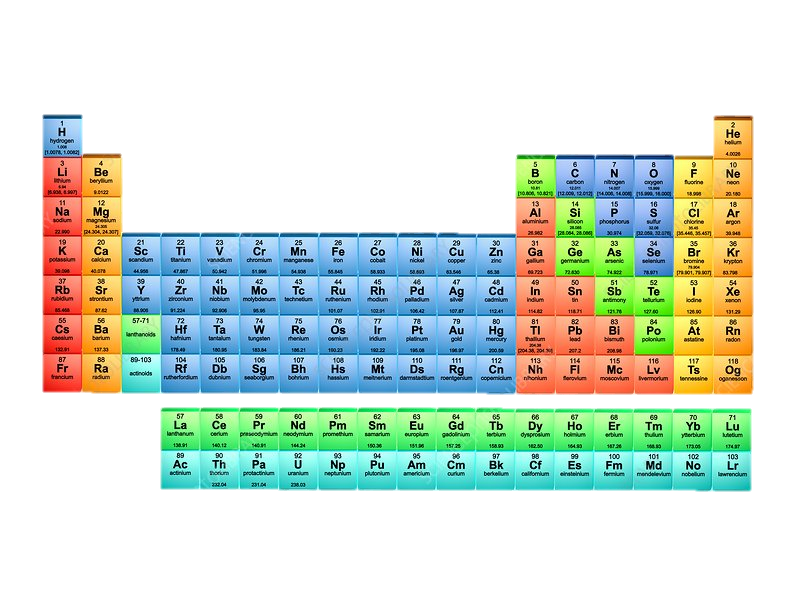 מתכות מטור 1 ייצרו יונים בעלי מטען 1+
מתכות מטור 2 ייצרו יונים בעלי מטען 2+
מתכות מטור 3 ייצרו יונים בעלי מטען 3+
אל מתכות מטור 5 ייצרו יונים בעלי מטען 3-
אל מתכות מטור 6 ייצרו יונים בעלי מטען 2-
אל מתכות מטור 6 ייצרו יונים בעלי מטען 1-
לאל מתכות מטור 8 יש כבר רמת ערכיות מלאה ולכן הם יציבים כאטומים בודדים במצב צבירה גז בטמפרטורת החדר.
טור1
טור8
טור2
טור4
טור3
טור5
טור7
טור6
יונים
תרגיל – מהו הסימול הכימי של יון זרחן , P (טור 5):
התווספו 3 אלקטרונים
התקבלה רמה מלאה
מצב אנרגטי יציב
[Speaker Notes: גם פה תיקנתי את הרישום של היון]
נוסחת ייצוג אלקטרונית
מודל ייצוג אלקטרוני ערכיות של אטומים ויונים חד אטומים
נוסחת ייצוג אלקטרונית
במודל זה מיוצג האטום על ידי סמל היסוד 
אלקטרוני הערכיות בלבד מצוינים כנקודות המקיפות את סמל היסוד.
שימו        לעקרונות הייצוג עפ"י התרשים הבא (מקטע מהטבלה המחזורית):
טור 1
טור 8
טור 6
טור 3
טור 4
טור 5
טור 7
טור 2
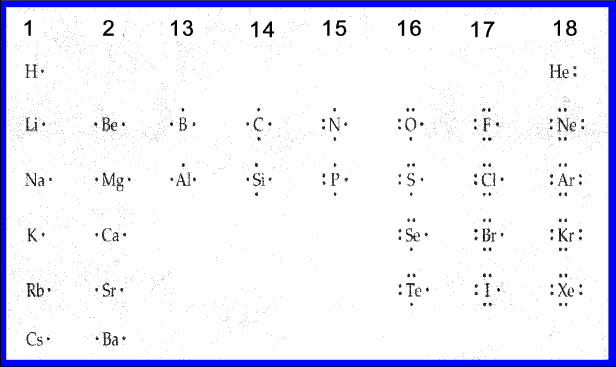 נוסחת ייצוג אלקטרונית
בכל פעם רושמים נקודה אחת באחד הצדדים של היסוד בהתאם למספר אלקטרוני הערכיות של אותו היסוד
אם קיימים יותר מארבעה אלקטרוני ערכיות כך שבכל צד כבר סומנה נקודה אחת, מוסיפים את יתר הנקודות כך שייווצרו זוגות בכל צד.
יסודות מטור 8 , בעלי רמת ערכיות מלאה , הנקודות בהם חייבות להופיע בזוגות.
טור 1
טור 8
טור 6
טור 3
טור 4
טור 5
טור 7
טור 2
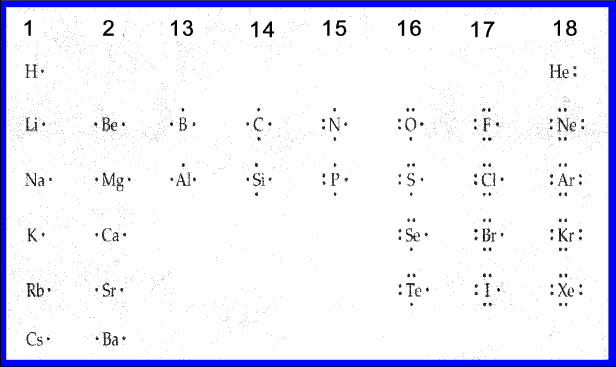 נוסחת ייצוג אלקטרונית
תרגיל: רשמו נוסחת ייצוג אלקטרונית לאטום של היסוד סיליקון , Si
פתרון
היסוד סיליקון נמצא בטור 4 ומכאן נוכל להסיק שלאטום שלו יש 4 אלקטרוני ערכיות (גם מבלי לבדוק היערכות אלקטרונים) ולכן:
Si
תרגיל : רשמו נוסחת ייצוג אלקטרונית לאטום של היסוד ברום , Br
פתרון
היסוד ברום נמצא בטור 7 ומכאן נוכל להסיק שלאטום שלו יש 7 אלקטרוני ערכיות (גם מבלי לבדוק היערכות אלקטרונים) ולכן:
Br
נוסחת ייצוג אלקטרונית של יונים
[Speaker Notes: 1]
נוסחת ייצוג אלקטרונית של יונים
תרגול בית בנושאיונים ונוסחת ייצוג אלקטרונית
סירקו את קוד ה – QR שלפניכם לקבלת התרגיל
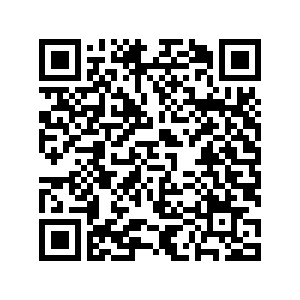 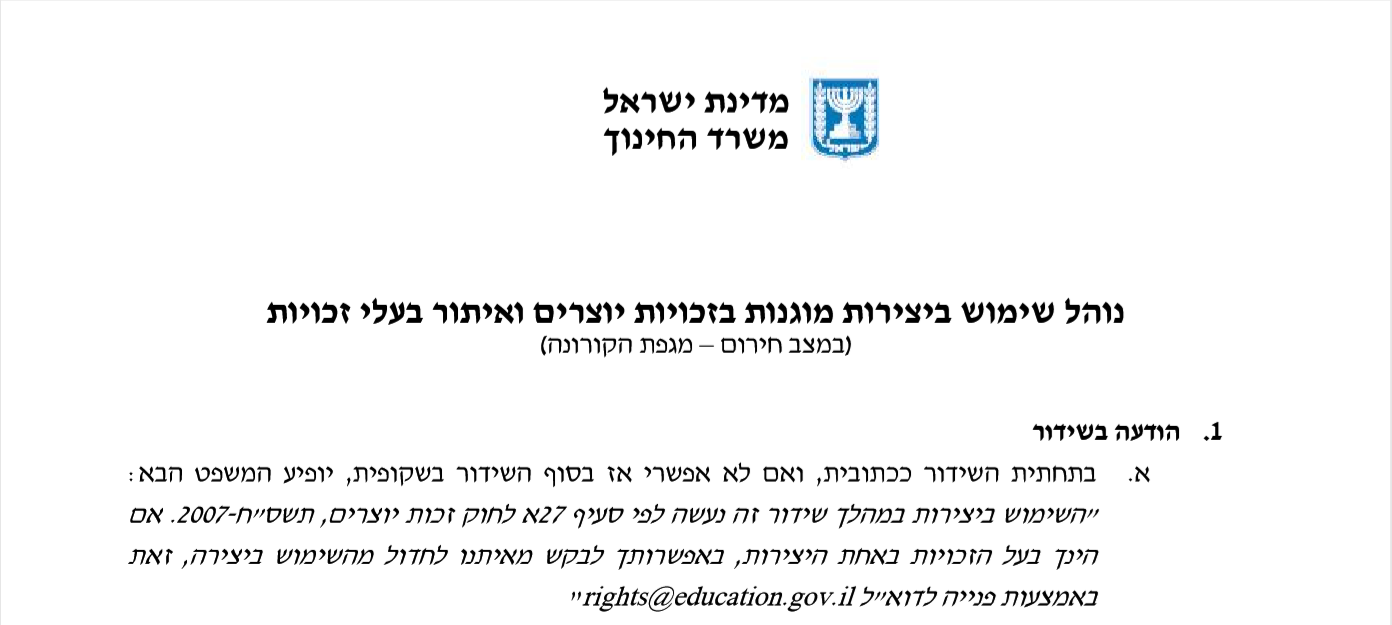 שימוש ביצירות מוגנות בזכויות יוצרים ואיתור בעלי זכויות
השימוש ביצירות במהלך שידור זה נעשה לפי סעיף 27א לחוק זכות יוצרים, תשס"ח-2007. אם הינך בעל הזכויות באחת היצירות, באפשרותך לבקש מאיתנו לחדול מהשימוש ביצירה, זאת באמצעות פנייה לדוא"ל rights@education.gov.il
[Speaker Notes: זה שקף שצריך להופיע בסוף כל אחד מהשיעורים]